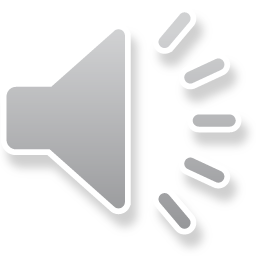 TOÁN
DIỆN TÍCH
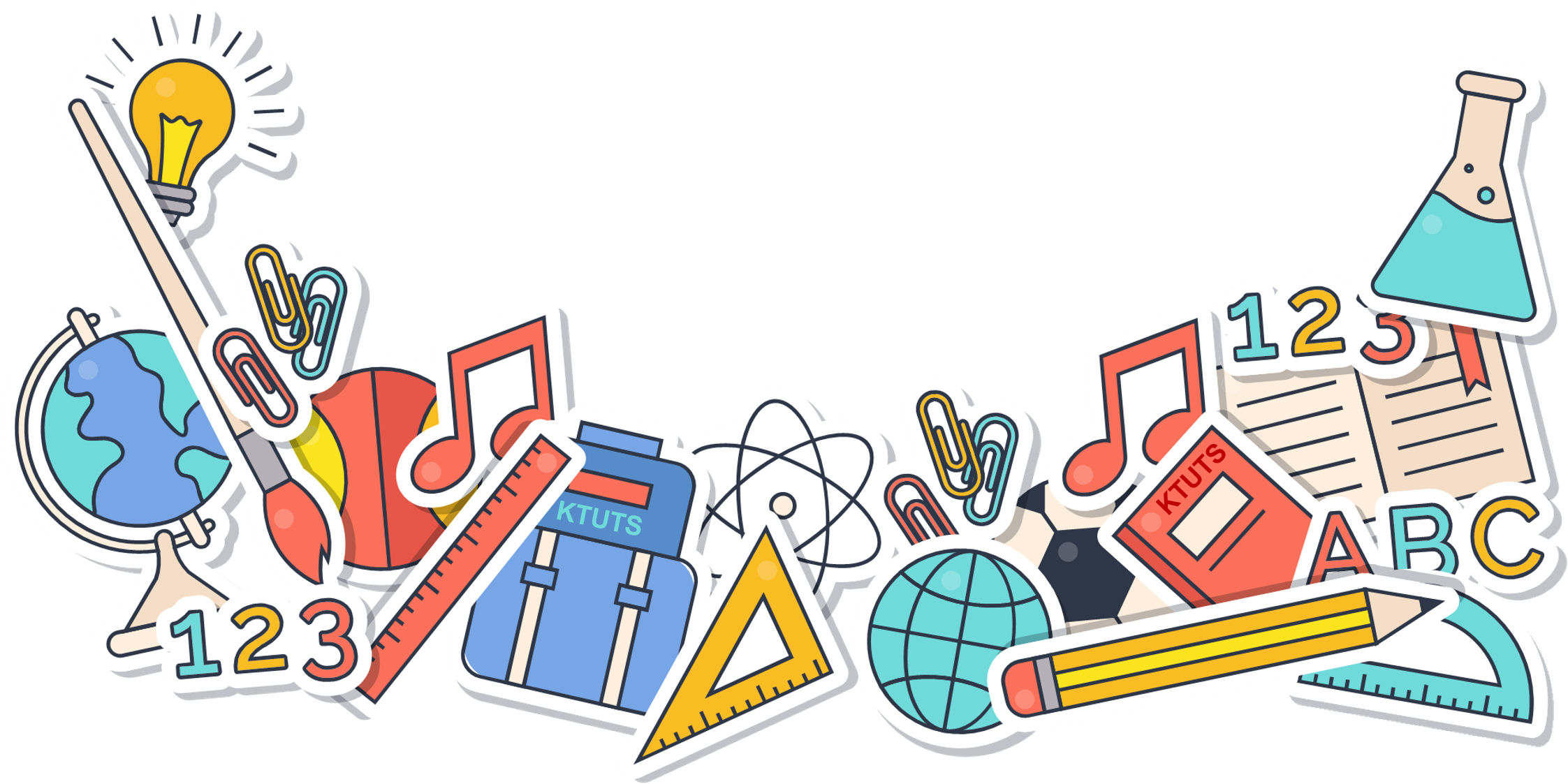 HÌNH BÌNH HÀNH
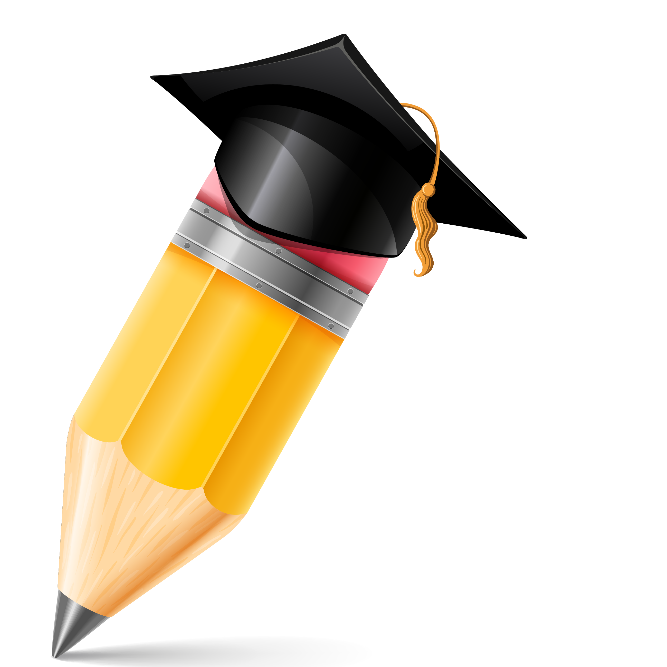 A
B
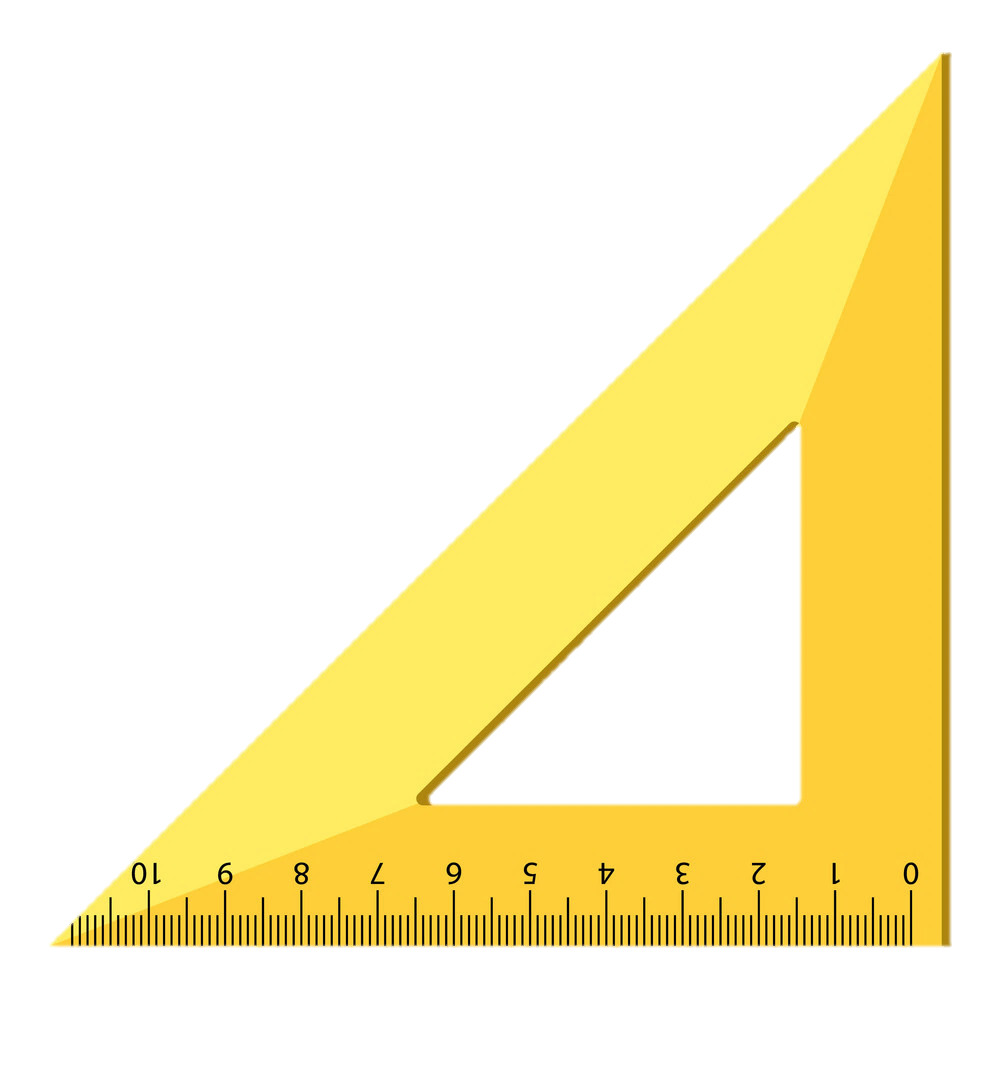 Chiều cao
h
D
C
H
a
Độ dài dáy
Vẽ AH vuông góc với DC
Độ dài AH là chiều cao của hình bình hành
A
B
A
B
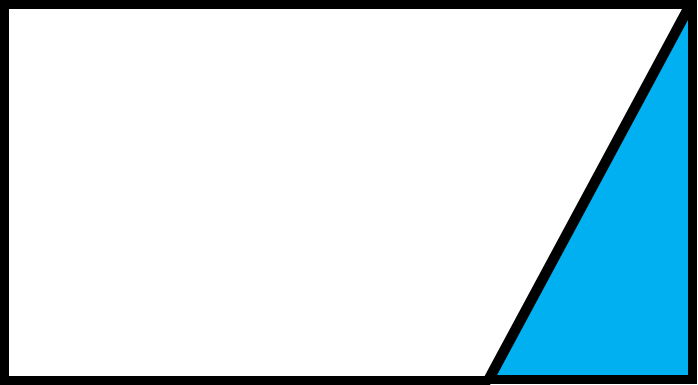 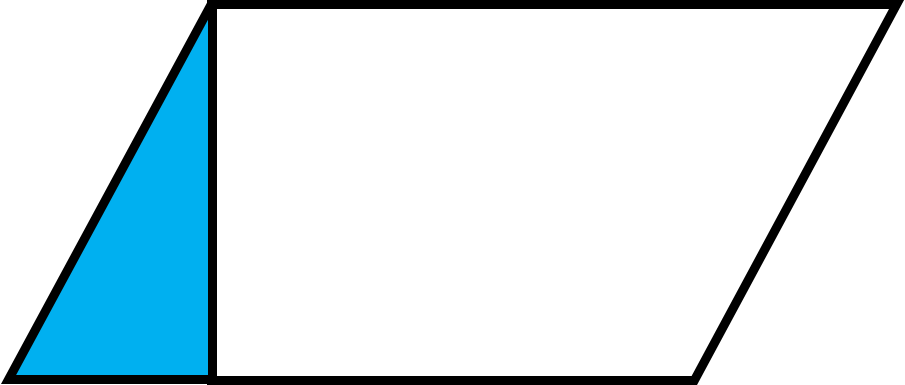 h
h
I
H
D

C
C
H
a
a
Diện tích hình chữ nhật ABIH
……… diện tích hình bình hành ABCD.
Cắt hình tam giác ADH ghép hình bình hành ABCD thành hình chữ nhật ABIH
bằng
A
B
A
B
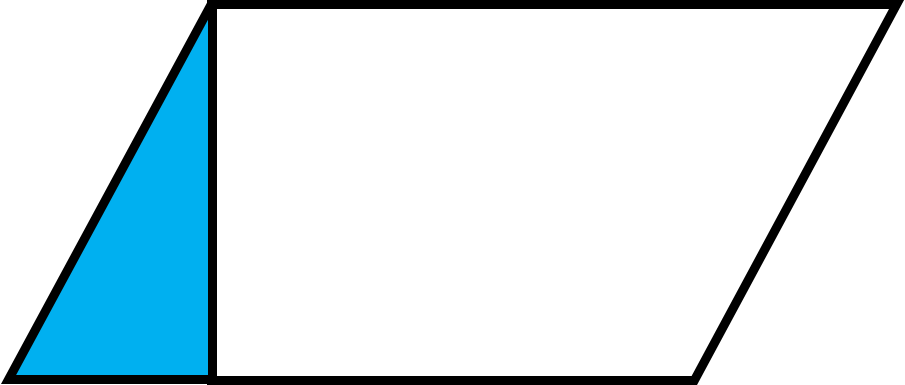 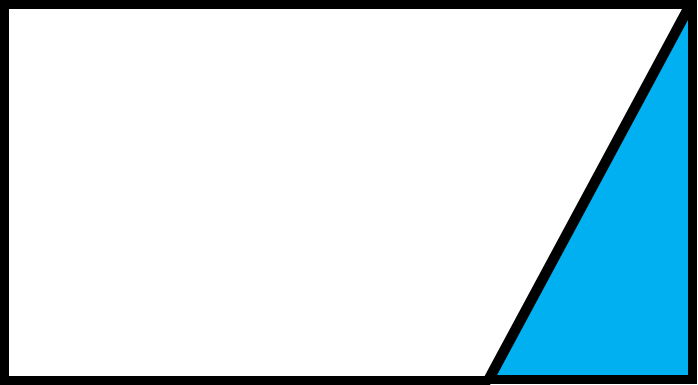 h
h
C
H
I
D
C
H
a
a
a x h
Diện tích hình chữ nhật ABIH là …………
a x h
Vậy diện tích hình bình hành ABCD là …………
S = a x h
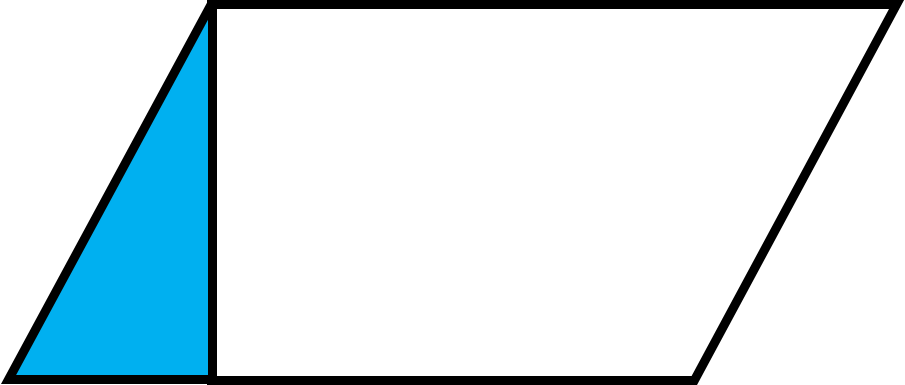 h
S là diện tích 
a là độ dài đáy 
h là chiều cao
a
Diện tích hình bình hành bằng độ dài đáy nhân với chiều cao (cùng một đơn vị đo)
Bài 1: Tính diện tích mỗi hình bình hành sau:
5cm
9cm
S = a x h = 9 x 5 = 45 (cm2)
Bài 1: Tính diện tích mỗi hình bình hành sau:
4cm
13cm
S = a x h = 13 x 4 = 52 (cm2)
Bài 1: Tính diện tích mỗi hình bình hành sau:
S = a x h = 7 x 9 = 63 (cm2)
9cm
7cm
Bài 3: Tính diện tích hình bình hành, biết:
a) Độ dài đáy là 4dm, chiều cao là 34 cm
Bài giải:
Đổi:  4dm = 40 cm
Diện tích hình bình hành là:
     40 x 34 = 1360 (cm2)
                    Đáp số: 1360 cm2